OSVČ v nemocenském pojištění
Sociální zabezpečení osob samostatně výdělečně činných – seminář 3
JUDr. Jakub Halíř
Definice důchodové a nemocenské pojištění
Zákon o důchodovém pojištění definuje výdělečnou činnost, a kdo ji vykonává je OSVČ
Za osobu samostatně výdělečně činnou se pro účely pojištění považuje osoba, která ukončila povinnou školní docházku a dosáhla věku aspoň 15 let a
a) vykonává samostatnou výdělečnou činnost, nebo
b) spolupracuje při výkonu samostatné výdělečné činnosti
Zákon o nemocenském pojištění rozumí OSVČ fyzická osoba považovanou za OSVČ pro účely důchodového pojištění
2
Výkonem SVČ podle zákona o DP
podnikání v zemědělství, je-li fyzická osoba provozující zemědělskou výrobu evidována podle zvláštního zákona,
provozování živnosti na základě oprávnění provozovat živnost podle zvláštního zákona,
činnost společníka veřejné obchodní společnosti nebo komplementáře komanditní společnosti vykonávaná pro tuto společnost,
výkon umělecké nebo jiné tvůrčí činnosti na základě autorskoprávních vztahů, s výjimkou činnosti, z níž příjmy jsou podle zvláštního právního předpisu samostatným základem daně z příjmů fyzických osob pro zdanění zvláštní sazbou daně,
výkon jiné činnosti konané výdělečně na základě oprávnění podle zvláštních předpisů, která není uvedena v písmenech a) až d), a výkon činnosti příkazníka konané na základě příkazní smlouvy uzavřené podle občanského zákoníku; … Za výkon jiné činnosti konané výdělečně na základě oprávnění podle zvláštních předpisů se vždy považuje činnost znalců, tlumočníků, zprostředkovatelů kolektivních sporů, zprostředkovatelů kolektivních a hromadných smluv podle autorského zákona, rozhodce podle zvláštních právních předpisů a insolvenčního správce, popřípadě dalšího správce,
výkon činností neuvedených v písmenech a) až e) a vykonávaných vlastním jménem a na vlastní odpovědnost za účelem dosažení příjmu; za výkon těchto činností se však nepovažuje pronájem nemovitostí (jejich částí) a movitých věcí, …
3
Nemocenské pojištění OSVČ
účast na nemocenském pojištění je pro OSVČ fakultativní
podmínky § 11 ZNP
výkon SVČ
přihláška
účast vzniká dnem, který uvedla v přihlášce k účasti na pojištění, nejdříve však dnem, ve kterém byla přihláška podána. Proč?
Jestliže OSVČ vykonává souběžně několik SVČ, je z nich pojištěna jen jednou.
Pro OSVČ je místně příslušná OSSZ podle jeho trvalého pobytu. Tato OSSZ i vyplácí dávky
4
[Speaker Notes: Proč? → čekací doba]
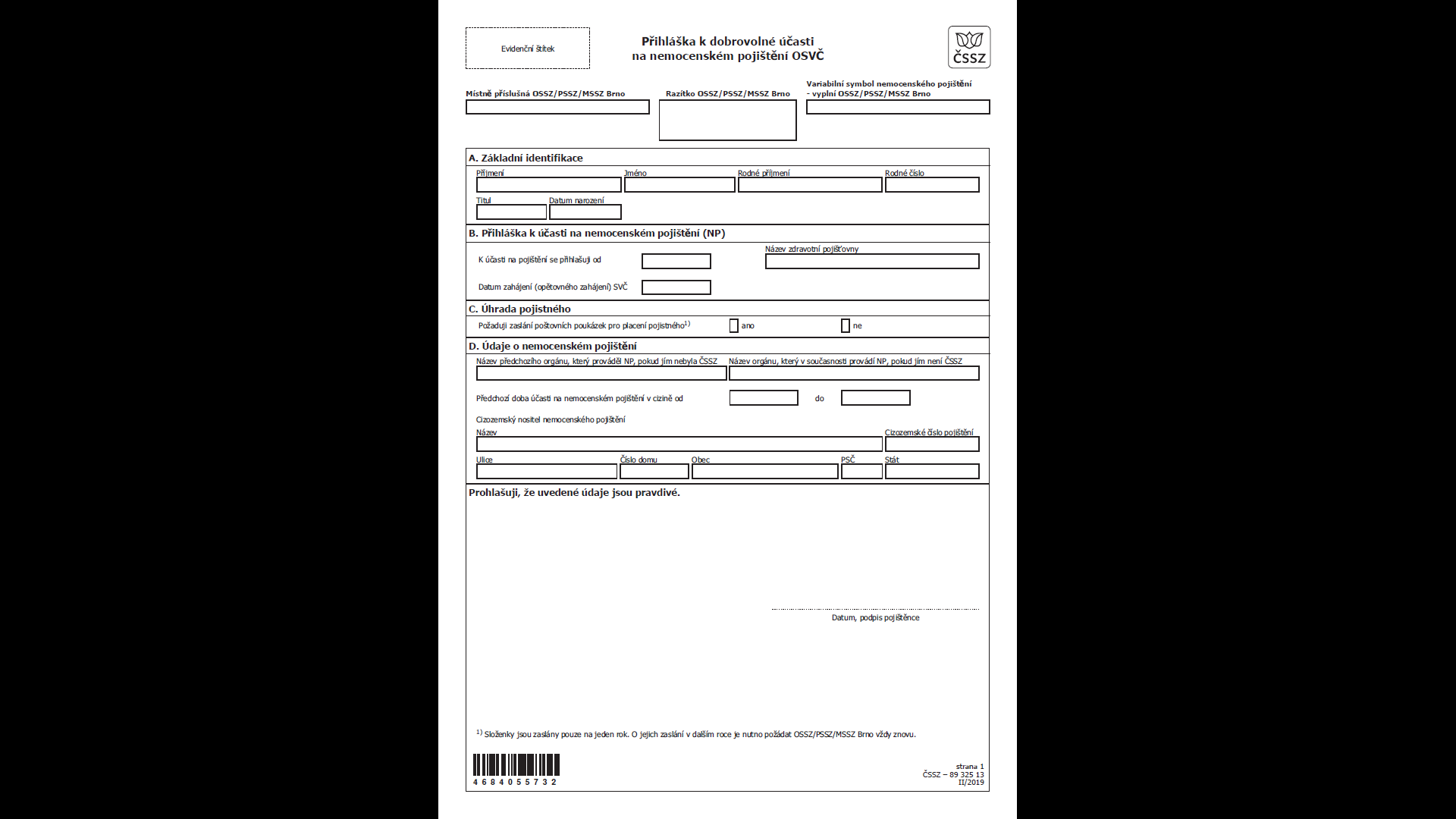 5
Zánik nemocenského pojištění OSVČ
dnem uvedeným v odhlášce z pojištění
dnem skončení SVČ,
dnem zániku oprávnění vykonávat SVČ,
dnem, od kterého byl pozastaven výkon SVČ,
prvním dnem kalendářního měsíce, za který nebylo ve stanovené lhůtě zaplaceno pojistné, nebo sice bylo zaplaceno v této lhůtě, avšak v nižší částce, než mělo být zaplaceno, nebo
dnem nástupu výkonu trestu odnětí svobody nebo zabezpečovací detence.
6
7
Dávky
OSVČ má nárok na:
nemocenské
peněžitou pomoc v mateřství
dávka otcovské poporodní péče ("otcovská")
dlouhodobé ošetřovné
ošetřovné
vyrovnávací příspěvek v těhotenství a mateřství
Nárok na dávku vzniká, jestliže podmínky pro vznik nároku na dávku byly splněny v době pojištění nebo v ochranné lhůtě (jen NEM a PPM).
8
Nemocenské
Nárok vzniká tehdy, pokud dočasná pracovní neschopnost nebo nařízená karanténa trvá déle než 14 kalendářních dní.
Pro nárok na nemocenské nesmí OSVČ osobně vykonávat SVČ.
Prvních 14 dní nemá OSVČ nárok na žádné plnění X zaměstnanci mají náhradu mzdy nebo platu.
„čekací doba“ = účast musí trvat alespoň po dobu 3 měsíců bezprostředně předcházejících dni vzniku dočasné pracovní neschopnosti nebo dni, od něhož je nařízena karanténa
9
[Speaker Notes: OSVČ nevykonává osobně SVČ v případě, že pověřila k výkonu SVČ jinou osobu – např. zaměstnance, spolupracující osobu. U OSVČ není možné zkoumat podmínky příjmů.]
eNeschopenka a OSVČ
Pokud OSVČ onemocní a ošetřující lékař jí uzná dočasně práce neschopnou v období od 1. 1. 2020 nebo pozdějším datem, obdrží OSVČ pouze průkaz dočasně práce neschopného pojištěnce
OSVČ nově nezasílá příslušné OSSZ žádost o nemocenské v podobě papírových tiskopisů, neboť ošetřující lékař zasílá tiskopisy k nemoci a žádost o dávku nemocenského elektronicky přímo ČSSZ
OSVČ již o nemocenské nežádá, proces uplatnění dávek je zautomatizovaný a peníze budou zaslány stejným způsobem, jakým je  placeno pojistné na NP. 
OSVČ je po ukončení DPN, povinna písemně oznámit den, ve kterém začala vykonávat samostatnou výdělečnou činnost.
10
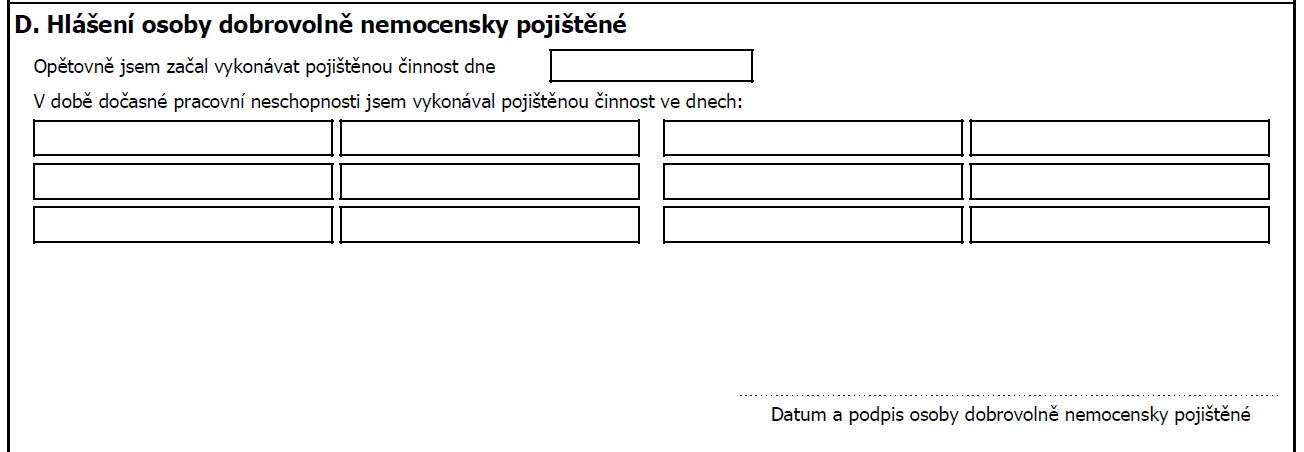 11
Příklad, kdy není nárok na dávku:
OSVČ dne 31. 12. 2019 ukončila svou SVČ a tím současně i účast na NP.
Dne 4. 2. 2020 oznámí znovuzahájení této činnosti od 1. 2. 2020 a zároveň s oznámením o zahájení činnosti se přihlásí k nemocenskému pojištění.
Dne 4. 2. 2020 vznikne u této OSVČ DPN. Nárok na výplatu nemocenského od 15. dne trvání dočasné pracovní neschopnosti tato OSVČ nemá, protože není splněna podmínka trvání účasti na nemocenském pojištění po dobu nejméně tří kalendářních měsíců bezprostředně předcházejících vzniku nemoci. Nárok na dávku by byl přiznán, kdyby pracovní neschopnost vznikla dne 4. 5. 2020 nebo později.
Pokud však nemoc bude pokračovat od 4. 2. 2020 až do doby po 4. 5. 2020, nárok na dávku od 5.  5. 2020 opět nevznikne. Jedná se o nemoc, která vznikla před uplynutím třech měsíců od vzniku účasti na pojištění, kdy nebyla splněna podmínka 3 měsíců účasti na nemocenském pojištění.
12
Peněžitá pomoc v mateřství
Vedle podmínek nároku ostatních pojištěnců musí OSVČ splnit tyto:
druhá čekací doba – OSVČ musí být vedle 270 dní účasti na NP v posledních dvou letech přede dnem nástupu na PPM dále účastna dobrovolného NP OSVČ po dobu alespoň 180 kalendářních dnů v posledním roce přede dnem nástupu na PPM
Pokud není splněna podmínka 270 dnů pojištění, případně podmínka 180 dnů z pojištění OSVČ, náleží pojištěnce, která by jinak měla nárok na PPM z titulu porodu dítěte, nemocenské.
 Pro nárok na PPM nesmí OSVČ osobně vykonávat SVČ.
13
Uplatnění žádostí o PPM
tiskopis „Žádost o peněžitou pomoc v mateřství“, vydá ošetřující lékař – gynekolog - potvrdí v části A tiskopisu předpokládaný den porodu
OSVČ vyplní požadované údaje v části B.
Originál tiskopisu předává OSVČ přímo příslušné OSSZ podáním nebo zasláním prostřednictvím poštovního doručovatele. Elektronické podání žádosti o dávku není OSSZ akceptovatelné.
„Žádost o peněžitou pomoc v mateřství při převzetí dítěte do péče“ lze předat na OSSZ i elektronicky v uživatelsky čitelném formátu
14
15
[Speaker Notes: Ostatní žádosti (mimo DPN, tam je eNeschopenka) jsou obdobné.]
Otcovská a dlouhodobé ošetřovné
I u těchto dávek je „čekací doba“ 3 měsíce
účast  na NP alespoň po dobu tří měsíců bezprostředně předcházejících dni nástupu na otcovskou nebo dlouhodobé ošetřovné
Nárok na dávku nemá OSVČ pokud osobně vykonává SVČ.
Uplatnění žádosti o dávku
Žádost se uplatňuje na předepsaném tiskopisu přímo příslušné OSSZ. Tuto žádost lze zaslat i elektronicky v uživatelsky čitelném formátu
16
Pojistné
Výši si stanoví OSVČ relativně samostatně
Minimum 2x více než je rozhodná částka účasti pro zaměstnance
→ minimální VZ = 6 000 Kč → z toho 2,1 % pojistné = 126 Kč
Maximální VZ nemůže být vyšší, než částka rovnající se průměru, který z určeného VZ na naposledy podaném přehledu o příjmech a výdajích, připadá na jeden kalendářní měsíc výkonu činnosti
Nelze-li určit takto maximální VZ rovná se polovině průměrné mzdy platné pro daný kalendářní rok → 17 418 Kč → z toho 2,1 % pojistné = 366 Kč
splatnost pojistného na NP je od prvního do posledního dne kalendářního měsíce, za který se pojistné platí.
Pokud je OSVČ po celý měsíc v DPN, tak pojistné neplatí.
Variabilní symbol pro platby pojistného na nemocenské pojištění OSVC je rodné číslo.
17
[Speaker Notes: VZ = vyměřovací základ]
Příklad minimální VZ
OSVČ pojištěna od 1. 1., minimální VZ 6 000 Kč
DPN vznik 15. 6. → 5 měsíců (leden, únor, březen, duben, květen)
5 x 6 000 Kč = 30 000 Kč.
Od 1. 1. do 31. 5. je 151 kalendářních dní
→ denní VZ = 30 000 / 151 = 199 Kč
1. redukční hranice 90 % z 199 Kč = 179 Kč
nemocenská 60 % = 108 Kč ; 66 % = 119 Kč ; 72 % = 129 Kč
18
[Speaker Notes: V případě hrazení pojistného z minima má OSVČ nemocenské jako zaměstnanec s příjmem 6 000 Kč. Přičemž minimální mzda je 14 600 Kč, takže více než poloviční oproti zaměstnanci pobírající tuto minimální mzdu.]
Diskuze
???

Kolik OSVČ si myslíte, že je dobrovolně nemocensky pojištěno?
19
[Speaker Notes: Je to méně než 10 %.]
DĚKUJI ZA POZORNOST!